RE
Friendship
What does a good friend look like?
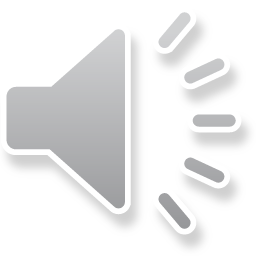 Do you think you need friends?
Why?
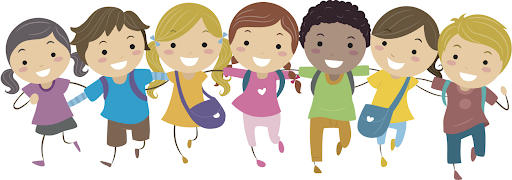 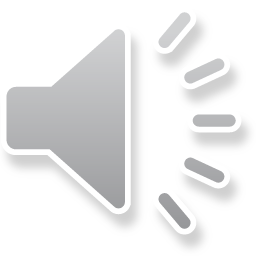 We are going to think about what a good friend does and does not do.

I am going to show you some pictures on the next few slides
Decide if what they are doing is being a good friend or not being a good friend
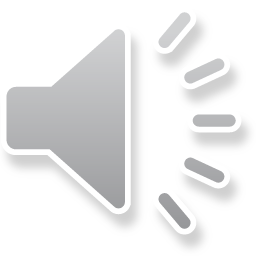 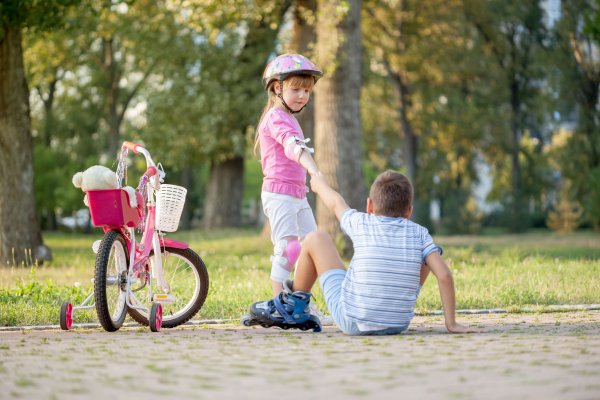 Does a good friend help you?
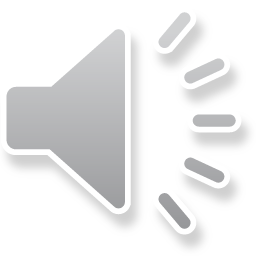 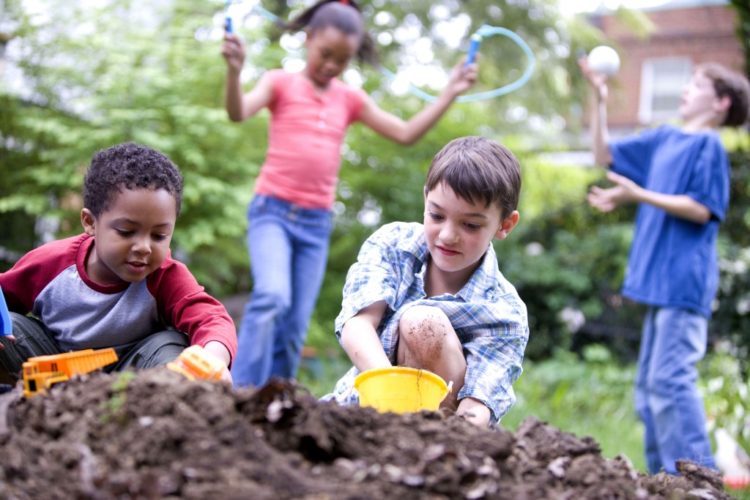 Does a good friend play with you?
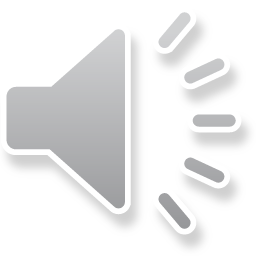 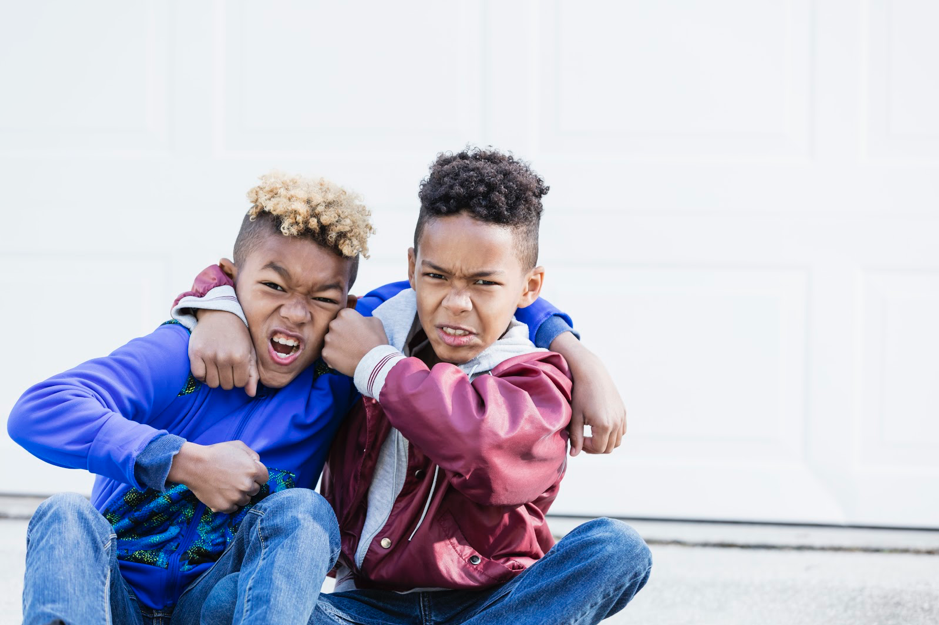 Does a good friend hurt you?
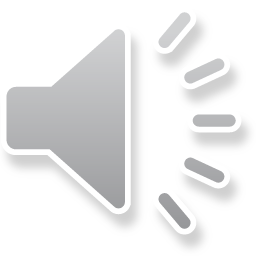 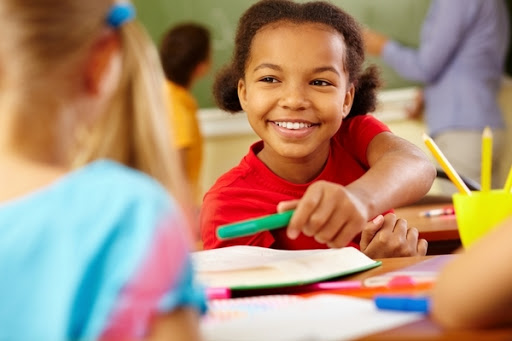 Does a good friend share with you?
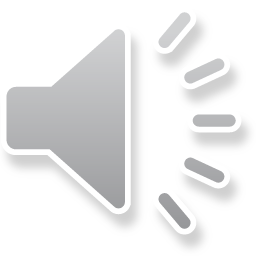 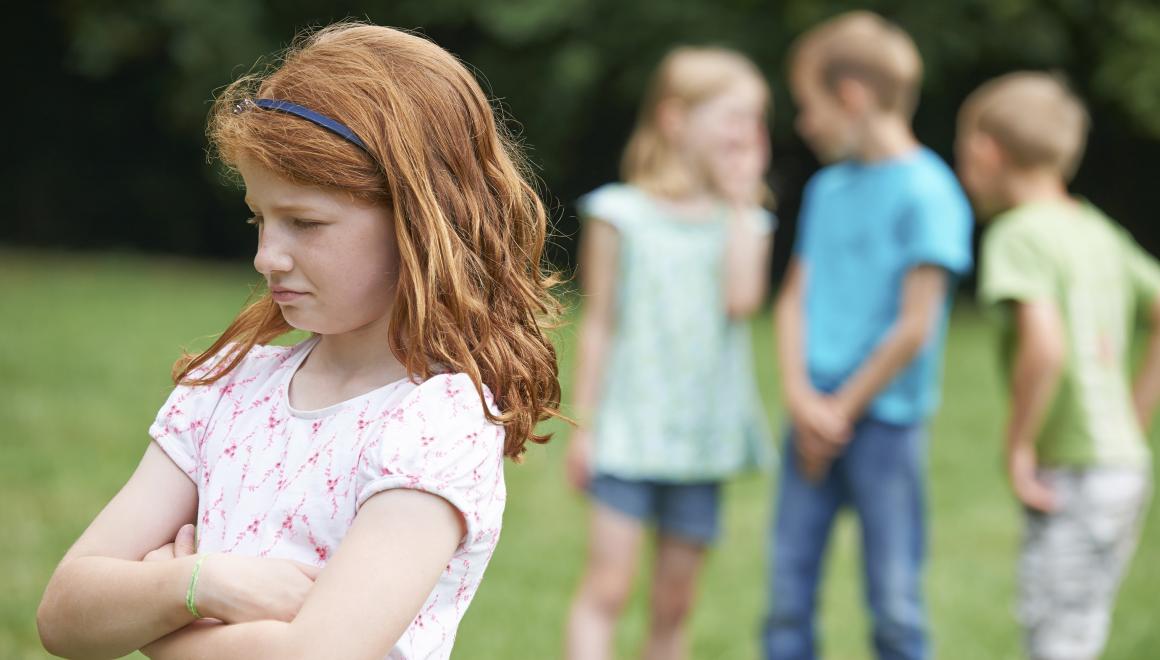 Does a good friend leave you out?
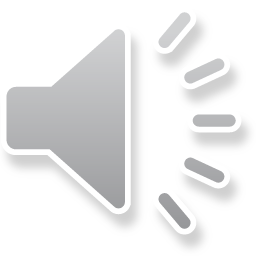 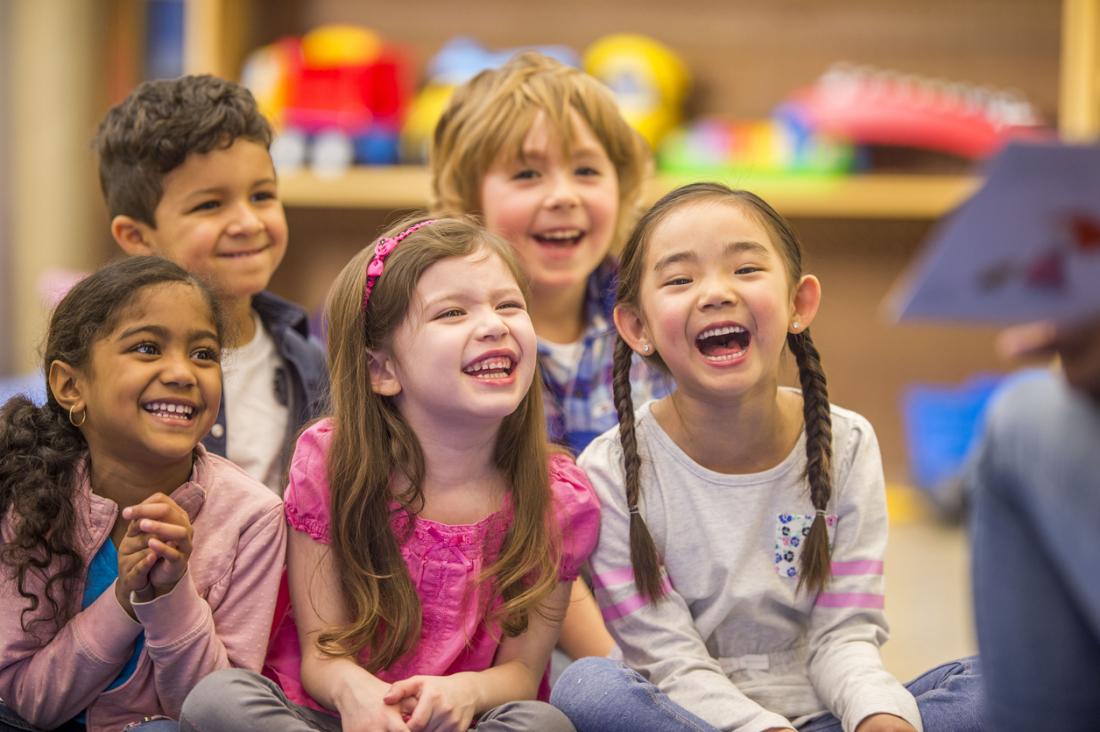 Does a good friend make you happy?
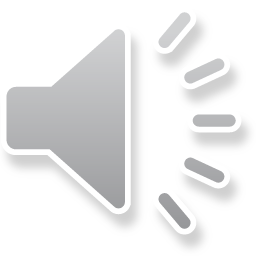 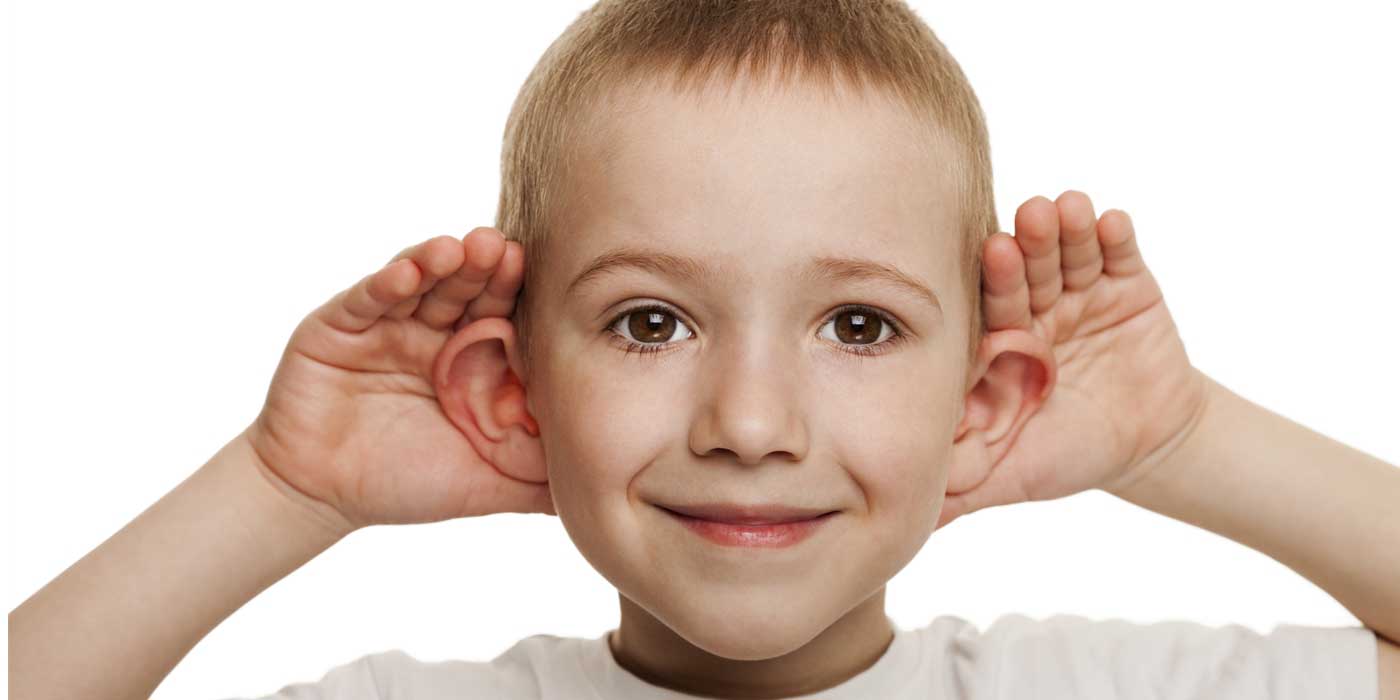 Does a good friend listen to you?
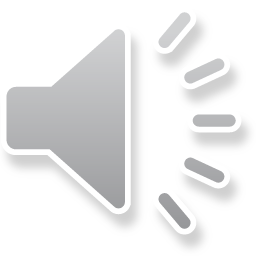 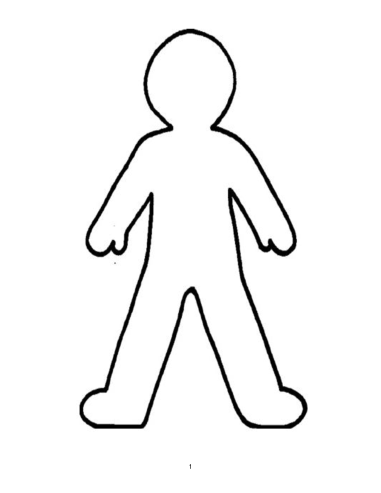 Task
I would like you to use my ‘person’ template or create your own.
You are going to make yourself and think of one way you are going to be a good friend.
I would like you to write your idea on your ‘person’ template 
Eg “I will listen to my friends”
“I will look after my friends if they are hurt”
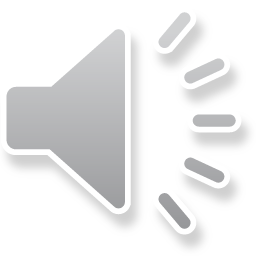